Graph Analysis
Grab a whiteboard and marker
Provide answer on board
When I put my arm up raise your answer
Relative max/min
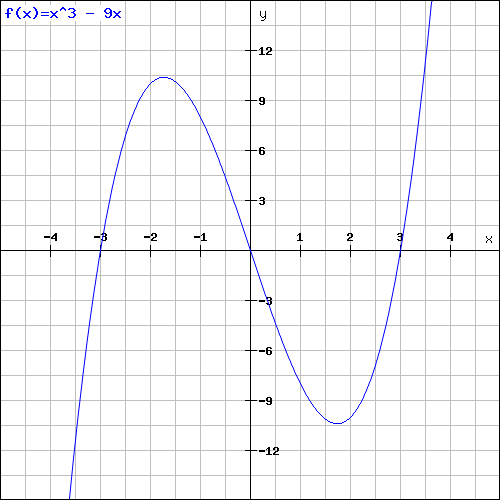 Relative max/min
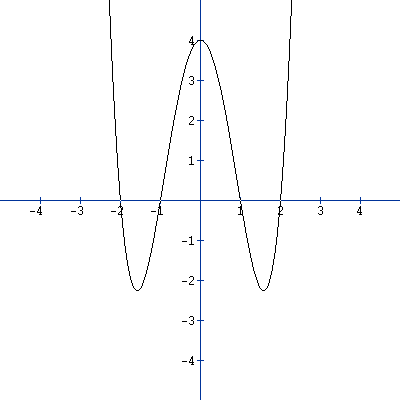 Increasing/Decreasing Intervals
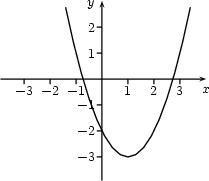 Increasing/Decreasing Intervals
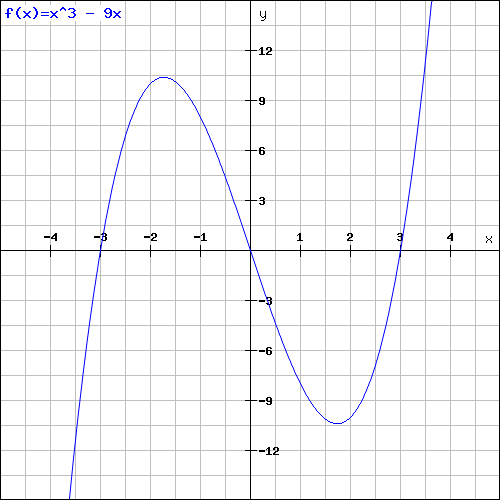 X-intercepts/y-intercepts
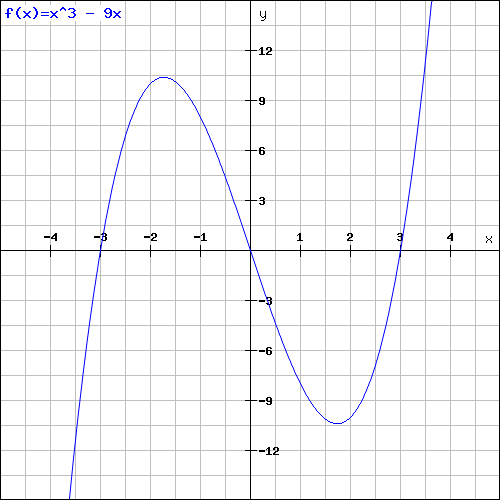 X-intercepts/y-intercepts
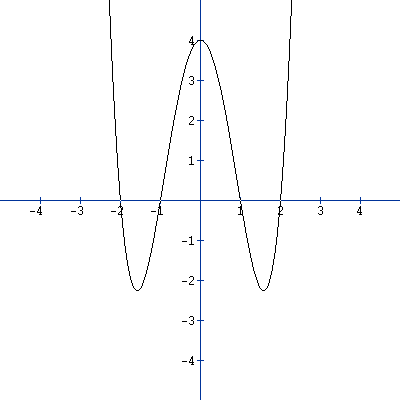 Positive/Negative Intervals
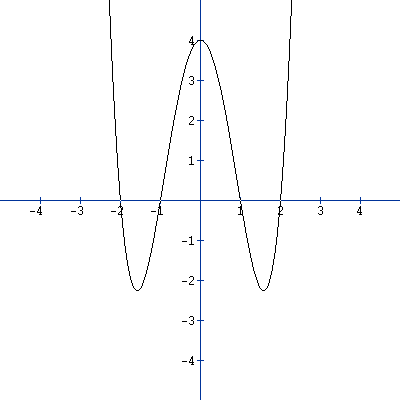 Positive/Negative Intervals
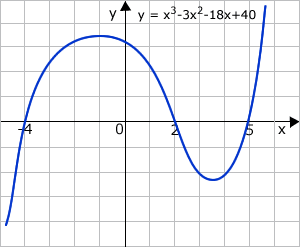 End Behavior (both directions)
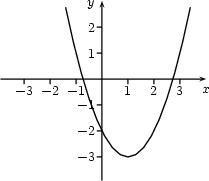 End Behavior (both directions)
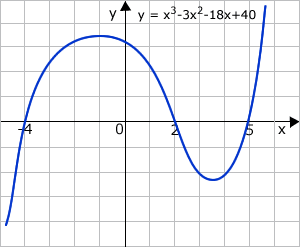 Homework Time
Open your computer and log into ConnectED
Work on Chapter 1 Review
Suzio: 1-9 (all), 11-17 (odd)
Gembis: p. 61 (odds)